Linguistic Phonics
Information Session for parents
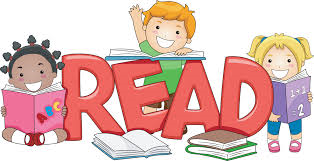 What is Linguistic Phonics?
A programme that teaches children the sounds we use in the English Language


Linguistic Phonics does not teach letter names
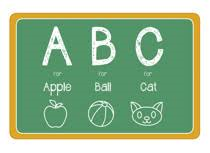 Phonological Skills
Segmenting – separating the sounds in words h a t 

Blending – pushing together the sounds in words

Manipulating sounds in and out of words e.g. h  a  t    h  o  t
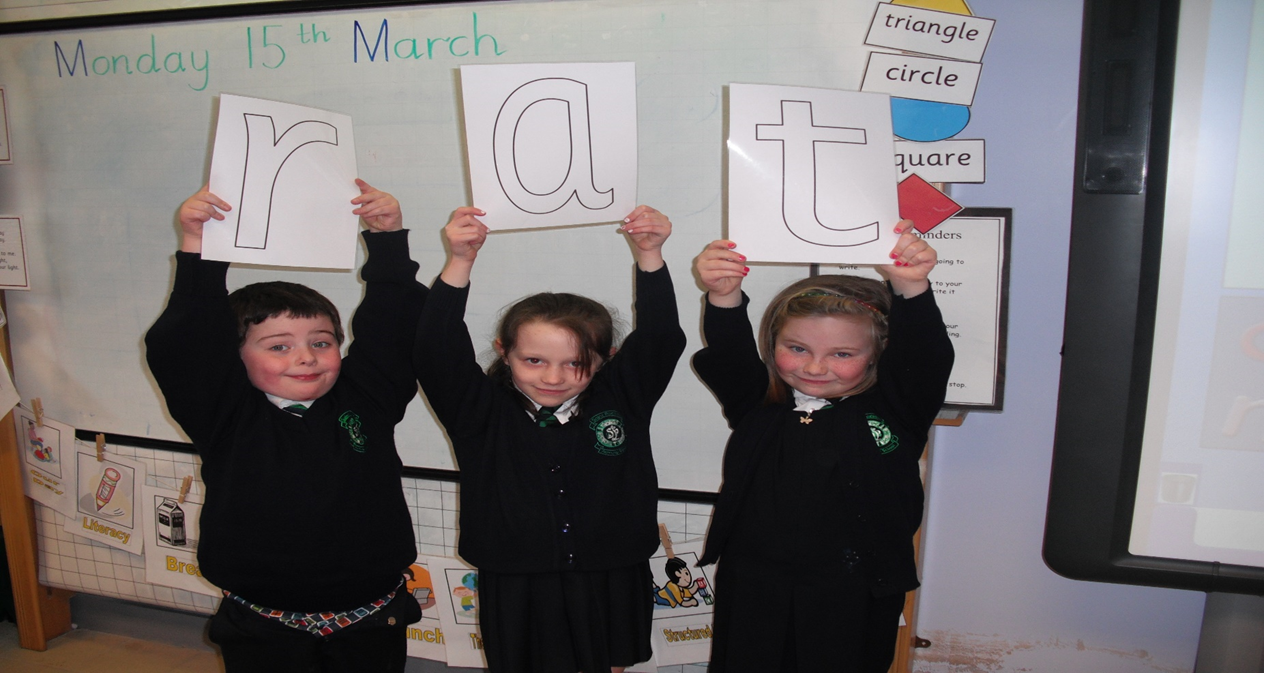 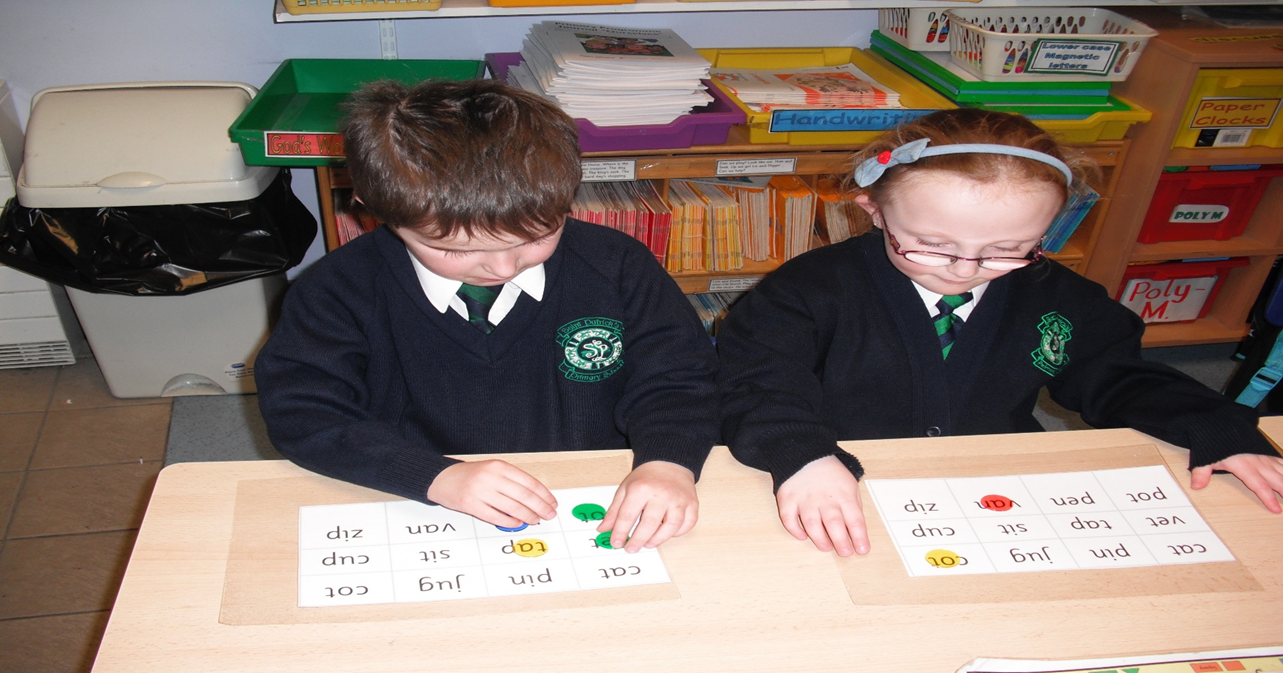 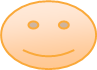 Stage 1
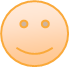 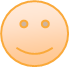 One – Letter, One – sound 

CVC  words

Sounds are represented by letters
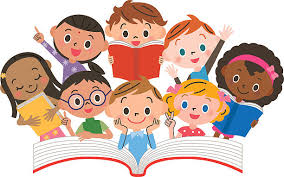 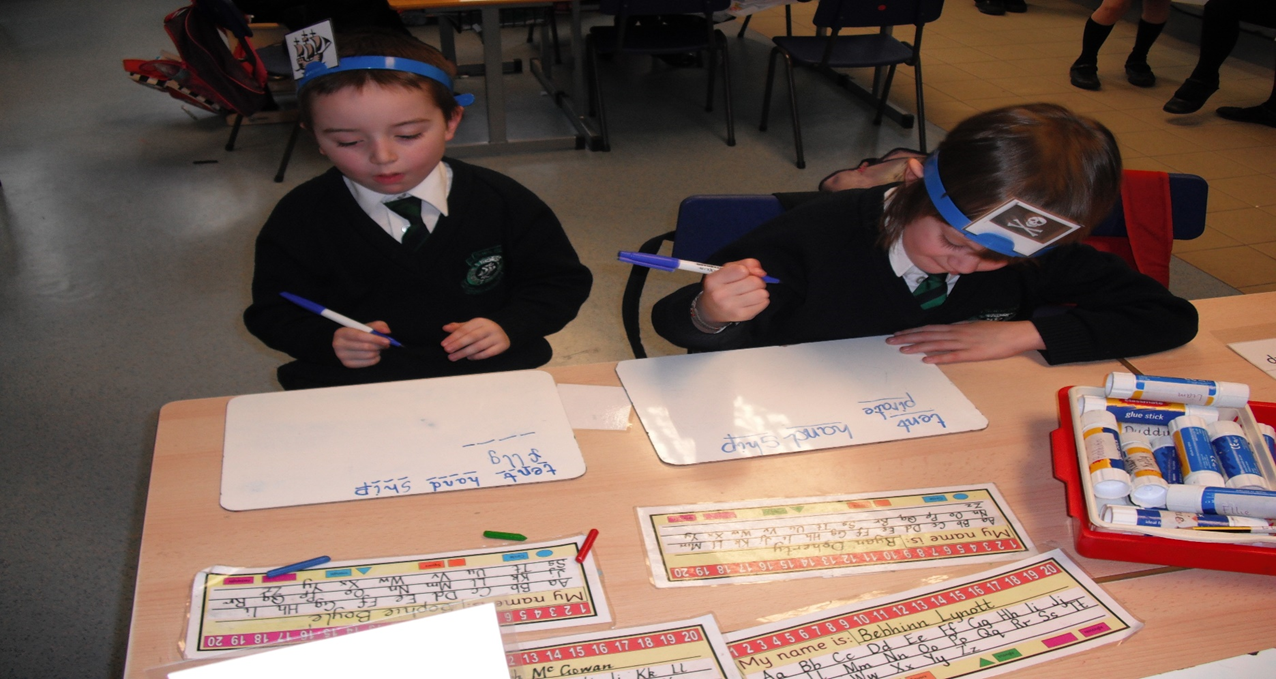 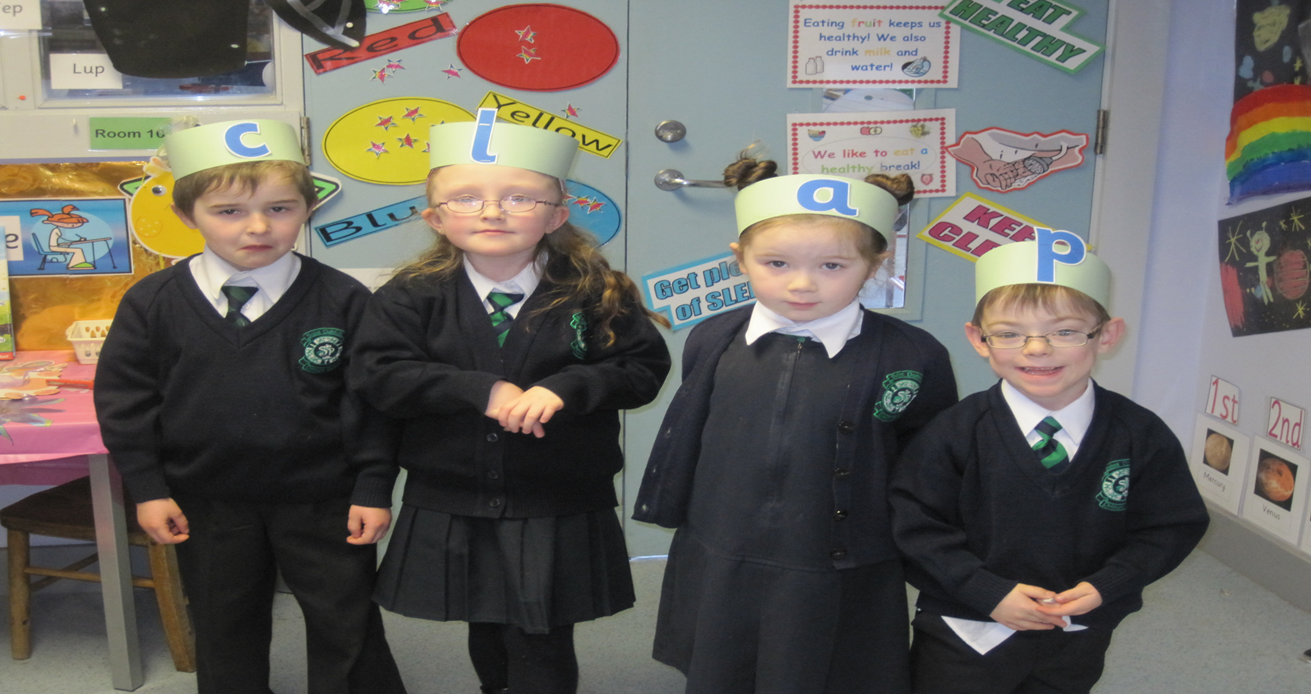 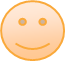 Stage 2
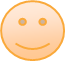 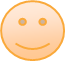 More complex and longer words 

CCVC words and CVCC words 

Skills are the same – segmenting, blending, manipulating phonemes

It is vital that pupils learn to blend sounds automatically so that fluency develops
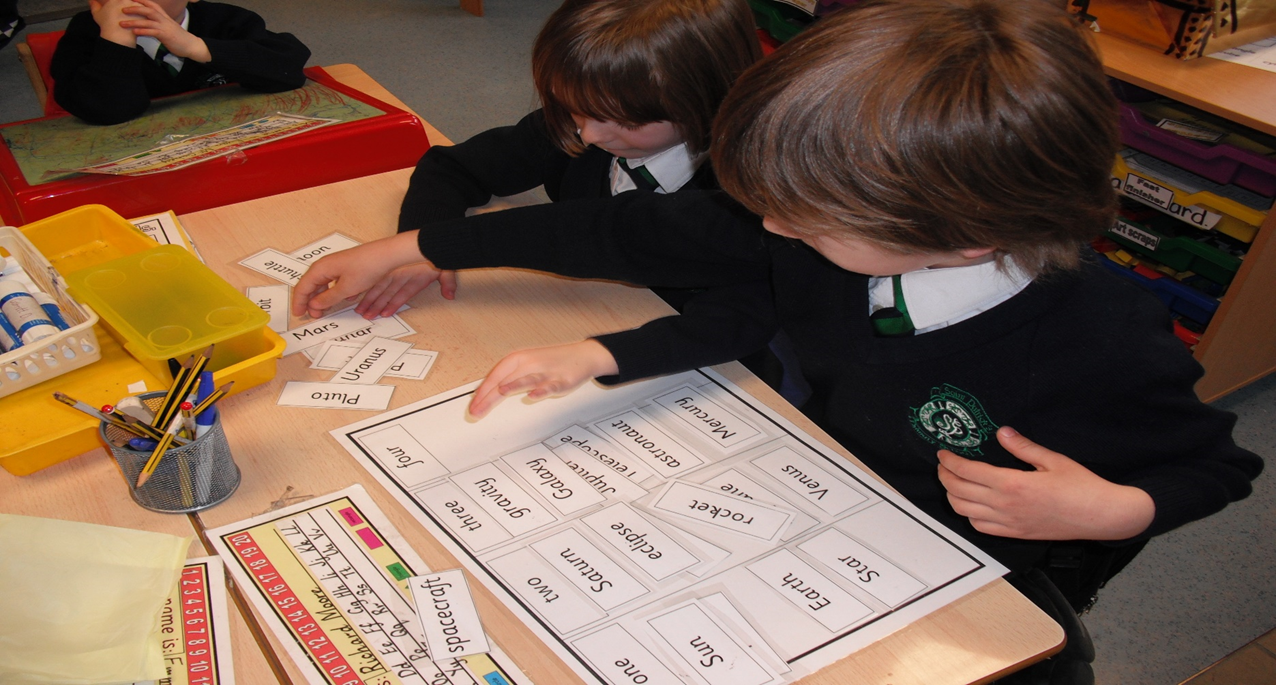 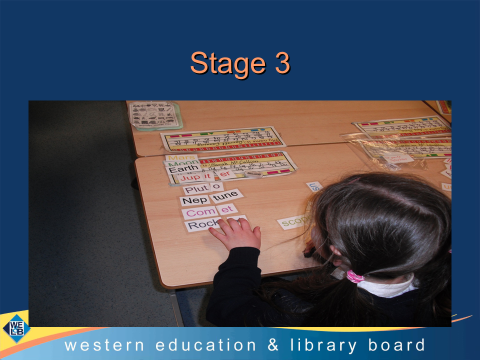 Stage 3
Multi-syllable words

To identify blocks of sound (syllables) in words

To segment blocks of sounds (syllables) in words

To blend blocks of sounds (syllables) together to make whole words
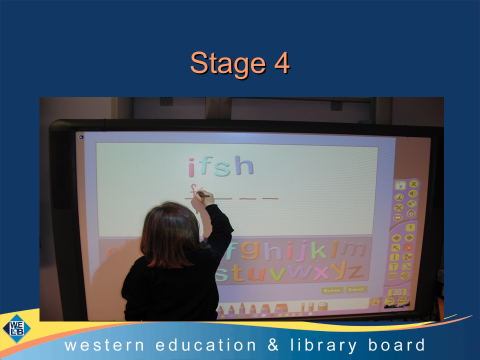 Stage 4
One sound can be represented by more than one letter
 
Words with ll, ff, zz,  ck,  th,  ch,  sh,  ng, qu 

Same skills 
Segmenting, blending and manipulating
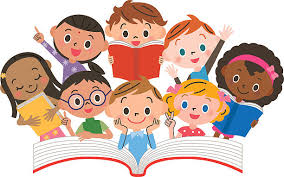 Stage 5
The same phoneme can be represented in more than one way e.g toe snow road nose

Same spelling may represent more than one sound e.g. teach bread 

The skills at this stage are segmenting, blending and identifying and categorising various representations of the same sound
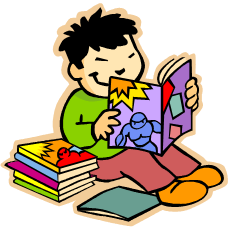 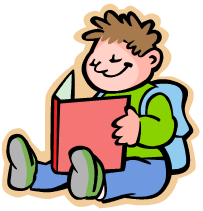 Helping your child to read
Look at the pictures

Talk about the title, characters and the story

Sound out any difficult words

Ask questions

Pause , prompt and praise